13
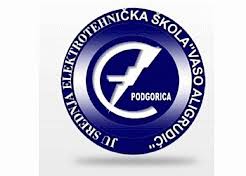 Osnove   računarstva
Računarski  softver
Softver (Software - engl. programi) je skup programa (naredbi, instrukcija) napisanih da opslužuju hardver i vrše kontrolu njegovog rada. Drugim riječima, softver “govori” računaru kako treba da izvršava određene zadatke. 
Računarski softver se dijeli na:
sistemski  softver
aplikativni  softver
2
Sistemski  softver
Sistemski softver omogućava interakciju korisničkog softvera sa hardverom. 
To su programi koji se koriste za direktno upravljanje fizičkim dijelom računara, odnosno hardverom. 
Vrste sistemskog softvera su:
operativni sistem,
veznici (drajveri),
uslužni programi,
programski prevodioci.
3
Operativni sistem  je skup programa koji upravljaju hardverskim i softverskim resursima računara.
Omogućava izvršavanje aplikativnih i uslužnih programa.

Funkcije operativnog sistema su:
upravljanje procesorom (CPU),
upravljanje memorijom (RAM),
upravljanje I/O uređajima,
upravljanje podacima i
upravljanje aplikacijama.
4
Da bi uređaj koji se priključi na računar radio, nije dovoljno samo hardversko povezivanje tj. svaki uređaj koji se priključi na računar mora da ima i odgovarajući program koji se zove veznik (drajver).
Veznik (drajver) je program koji komande date iz nekog programa (npr. tekst procesor) prema nekom usvojenom standardu, prevodi u komande koje uređaj razumije. 
Uslužni programi olakšavaju korisnicima pojedine poslove koje često obavljaju (backup i recovery podataka, zaštita od virusa, kompresija, kopiranje, sortiranje, spajanje i defragmentaciju fajlova, dupliranje CD-a itd.).
5
Programski prevodioci su programi koji program napisan na nekom višem programskom  jeziku (npr. jezik C), prevode na jezik razumljiv za računar. 
Oni se dijele u dvije grupe:
kompajleri   
      (prevode u cjelini program u obliku nekog izvršnog fajla .EXE)
interpretatori   (prevode program dio po dio).
6
Aplikativni  softver
Aplikativni softver je skup programa namijenjen krajnjim korisnicima računarskog sistema. Kreira se i prilagođava za razne operativne sisteme. 
Aplikativnom softveru pripadaju:
gotovi programski paketi za obradu teksta, za rad sa tabelama, za crtanje, rad sa bazama podataka, za obradu slike, za animaciju, za komponovanje i obradu zvučnih zapisa, za različite proračune u nauci i tehnici, za igre itd.
 Ovi programi su proizvod poznatih softverskih kuća širom planete, a mogu ih pisati i sami proizvođači računara;
7
programi koje piše programer da bi se riješio određeni problem na računaru;
virusi i druge vrste destruktivnih programa* su programi koje pišu i namjerno šire razni antisocijalni i destruktivni korisnici, gotovo isključivo s namjerom da naprave što veću štetu, što većem broju korisnika.
*   (virus, worms, trojan, spyware, adware, backdoor, rootkit, malware)
8
Virus je mali program uskladišten na nekom memorijskom medijumu (disketa, CD, hard disk, fleš) samostalno, ili uključen u neki fajl. 
Kada se takav program ili fajl unese u memoriju, virus može neprimjetno da se priključi i drugim fajlovima ili programima u memoriji. Virus može da se prenosi i sa računara na računar, putem računarske mreže ukoliko korisnik preuzme „zaraženi” fajl.
9
antivirusni programi se sastoje od nekoliko računarskih programa koji pokušavaju pronaći, spriječiti i ukloniti računarske viruse i ostali maliciozni softver (malware). Anti-virusni programi obično koriste dvije tehnike da bi postigli svoju funkcionalnost: 
provjera (skeniranje) datoteka tražeći poznate viruse provjerom definicija u rječniku virusa; 
identifikacijom sumnjivog ponašanja od strane kompjuterskog programa, koji bi mogao ukazati na infekciju.

Postoje mnoge vrste antivirusnih progama kao što su: Kaspersky Antivirus, NOD32, Norton Antivirus, AVG Antivirus  itd.
10
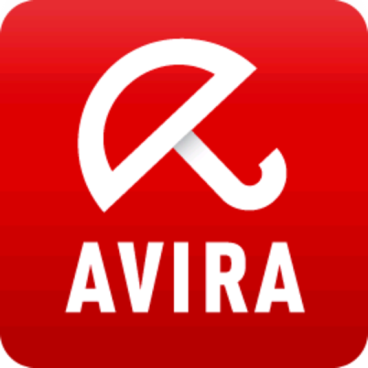 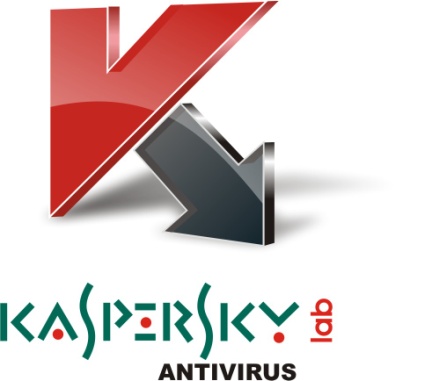 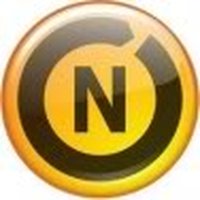 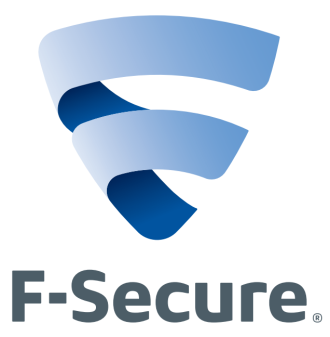 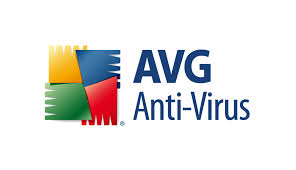 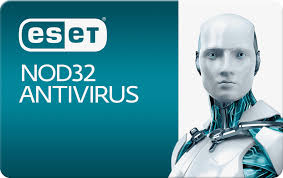 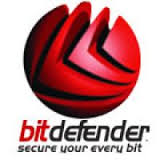 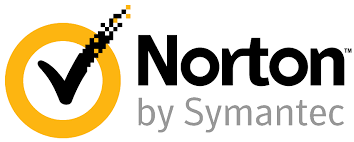 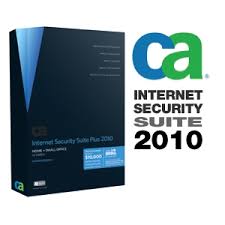 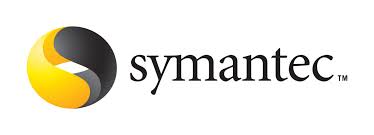 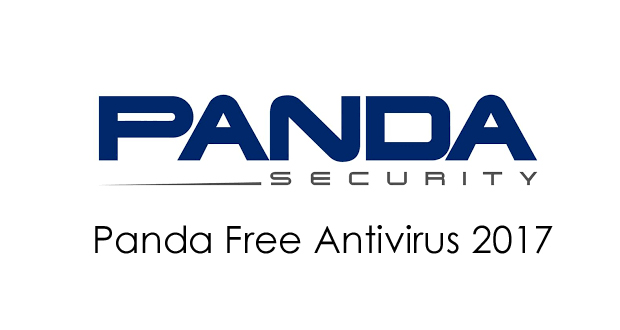 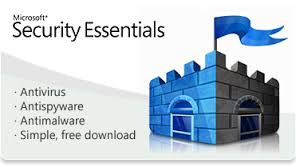 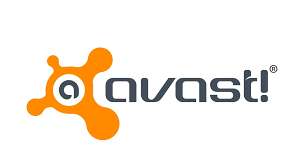 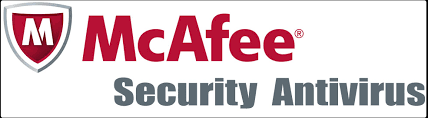 11
Tipovi  licenci
Sa gledišta autorskih prava, programi mogu biti:
u vlasništvu proizvođača (proprietary software) - korisnik kupuje licencu (dozvolu) za korišćenje programa (licence)
dijeljeni (shareware) programi – distribuiraju se slobodno, na različite načine – preko Interneta, računarskih časopisa itd., slobodna upotreba na određen rok (45 – 60 dana), poslije korisnik mora ili da kupi licencu ili da prestane da ih koristi
javni (public, freeware) - besplatni su, slobodno se kopiraju, razmjenjuju
12
Tipovi  licenci
Softverska licenca (engl. Software Licence) je pravni dokument kojim je regulisano korišćenje i distribucija softvera. Softverska licenca omogućava krajnjem korisniku dozvolu da koristi jednu ili više kopija nekog softvera na takav način da štiti sva prava autora.
Tipovi  licenci
proprietary
copylefted
non-copylefted free software 
freeware
shareware
open source
13